UC Berkeley’s CS61A – Lecture 16 – Objects
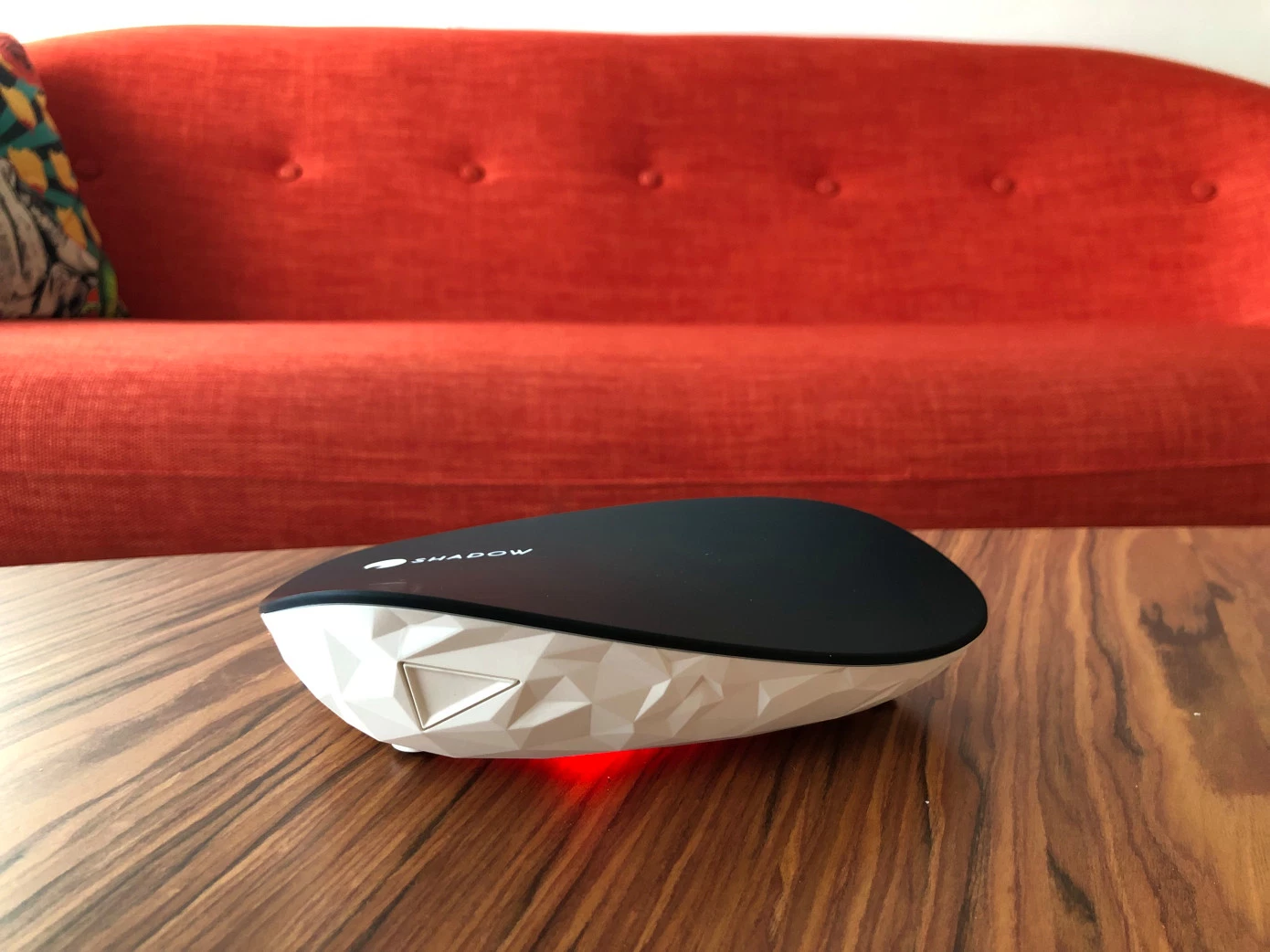 https://techcrunch.com/2019/02/27/the-shadow-ghost-turns-cloud-gaming-into-a-seamless-experience/
“French startup Blade, the company behind Shadow, is launching a new set-top box to access its cloud gaming service — the Shadow Ghost… Shadow is a cloud computing service for gamers. For $35 per month, you can access a gaming PC in a data center and interact with this computer. Right now, Shadow gives you eight threads on an Intel Xeon 2620 processor, an Nvidia Quadro P5000 GPU that performs more or less as well as an Nvidia GeForce GTX 1080, 12GB of RAM and 256GB of storage. You can optionally get more storage with an extra subscription. It’s a full Windows 10 instance and you can do whatever you want with it.”

tldr; It’s now becoming increasingly possible for users with cheap computers and suboptimal hardware to experience crisp, gorgeous graphics using cloud computing (doing heavy computation on the server). Also, shameless plug for CS 184, where you can learn about the computing subfield of graphics.
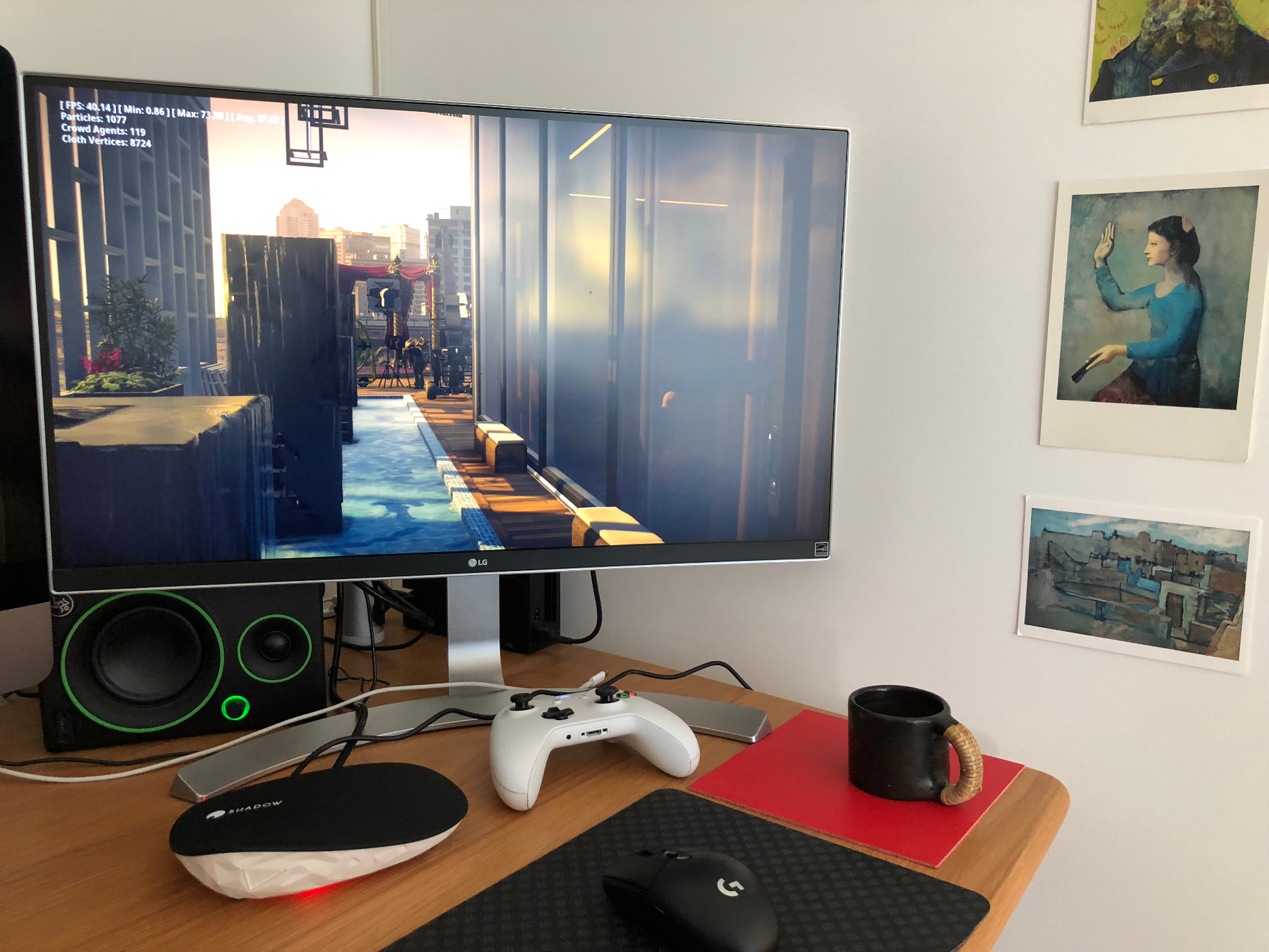 1
Announcements
Homework 4 is due today (3/1)

Guerrilla Section this Saturday 3/2 12-2PM, Soda 271

CS Mentors Sections
Small sections designed to help you get more individual attention
See @684 on Piazza
You can still sign up at https://scheduler.csmentors.org/
2
Object-Oriented Programming
Object-Oriented Programming
A method for organizing programs 

Data abstraction
Bundling together information and related behavior

A metaphor for computation using distributed state

Each object has its own local state
Each object also knows how to manage its own local state, based on method calls
Method calls are messages passed between objects
Several objects may all be instances of a common type
Different types may relate to each other

Specialized syntax & vocabulary to support this metaphor
Dan's Account
Dan
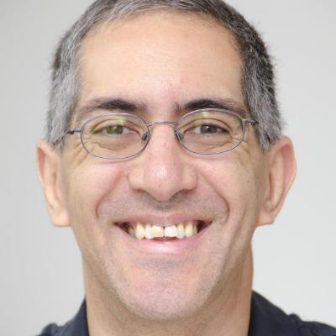 Withdraw $10
Deposit $10
Message
“thx Dan!”
Gibbes's Account
4
Classes
A class describes the general behavior of its instances
Idea: All bank accounts have a balance and an account holder; the Account class should add those attributes to each newly created instance
>>> a = Account('Dan')
>>> a.holder
'Dan'
>>> a.balance
0
Idea: All bank accounts should have withdraw and deposit behaviors that all work in the same way
>>> a.deposit(15)
15
>>> a.withdraw(10)
5
>>> a.balance
5
>>> a.withdraw(10)
'Insufficient funds'
Better idea: All bank accounts share a withdraw method and a deposit method
5
Class Statements
The Class Statement
class <name>:
   <suite>
The suite is executed when the class statement is executed.
A class statement creates a new class and binds that class to <name> in the first frame of the current environment
Assignment & def statements in <suite> create attributes of the class (not names in frames)
>>> class Clown:
...     nose = 'big and red'
...     def dance():
...         return 'No thanks'
... 
>>> Clown.nose
'big and red'
>>> Clown.dance()
'No thanks'
>>> Clown
<class '__main__.Clown'>
7
Object Construction
Idea: All bank accounts have a balance and an account holder; 
the Account class should add those attributes to each of its instances
>>> a = Account(‘Oski')
>>> a.holder
‘Oski'
>>> a.balance
0
When a class is called:
1. A new instance of that class is created: 
2. The __init__ method of the class is called with the new object as its first argument (named self), along with any additional arguments provided in the call expression
An account instance
holder: ‘Oski'
balance: 0
class Account:
   def __init__(self, account_holder):
       self.balance = 0
       self.holder = account_holder
__init__ is called a constructor
8
Object Identity
Every object that is an instance of a user-defined class has a unique identity:
>>> a = Account(‘Dan')
>>> b = Account(‘Gibbes')
>>> a.balance
0
>>> b.holder
‘Gibbes'
Every call to Account creates a new Account instance.  
There is only one Account class.
Identity operators "is" and "is not" test if two expressions evaluate to the same object:
>>> a is a
True
>>> a is not b
True
Binding an object to a new name using assignment does not create a new object:
>>> c = a
>>> c is a
True
9
Methods
Methods
Methods are functions defined in the suite of a class statement
class Account:
   def __init__(self, account_holder):
       self.balance = 0
       self.holder = account_holder



   def deposit(self, amount):
       self.balance = self.balance + amount
       return self.balance
   def withdraw(self, amount):
       if amount > self.balance:
           return 'Insufficient funds'
       self.balance = self.balance - amount
       return self.balance
self should always be bound to an instance of the Account class
These def statements create function objects as always, 
but their names are bound as attributes of the class
11
Invoking Methods
All invoked methods have access to the object via the self parameter, 
and so they can all access and manipulate the object's state
class Account:
 
   ...
   def deposit( self, amount ):
       self.balance = self.balance + amount
       return self.balance
Defined with two parameters
Bound methods automatically supply the first argument during a function call
>>> oski_account = Account(‘Oski')
>>> oski_account.deposit( 100 )
100
Invoked with one argument
Bound to self
12
Dot Expressions
Objects receive messages via dot notation

Dot notation accesses attributes of the instance or its class
<expression> . <name>
The <expression> can be any valid Python expression

The <name> must be a simple name

Evaluates to the value of the attribute looked up by <name> in the object that is the value of the <expression>
oski_account.deposit (100)
Call expression
Dot expression
13
Attributes
(Demo)
Accessing Attributes
Using getattr, we can look up an attribute using a string
>>> getattr(oski_account, 'balance')
100
>>> hasattr(oski_account, 'deposit')
True
getattr and dot expressions look up a name in the same way
Looking up an attribute name in an object may return:
One of its instance attributes, or
One of the attributes of its class
15
Methods and Functions
Python distinguishes between:
Functions, which we have been creating since the beginning of the course, and 
Bound methods, which couple together a function and the object on which that method will be invoked
Object Instance  +  Function  =  Bound Method
>>> type(Account.deposit)
<class 'function'>
>>> type(oski_account.deposit)
<class 'method'>
Function: all arguments within parentheses
>>> Account.deposit(oski_account, 912)
1012
>>> oski_account.deposit(1007)
2019
Method: instance before the dot and other arguments within parentheses
16
Looking Up Attributes by Name
<expression> . <name>
To evaluate a dot expression:
1. Evaluate the <expression> to the left of the dot, which yields the object of the dot expression
2. <name> is matched against the instance attributes of that object; if an attribute with that name exists, its value is returned
3. If not, <name> is looked up in the class, which yields a class attribute value
4. That value is returned unless it is a function, in which case a bound method is returned instead
17
Class Attributes
Class attributes are "shared" across all instances of a class because they are attributes of the class, not the instance
class Account:

   interest = 0.02   # A class attribute

   def __init__(self, account_holder):
       self.balance = 0
       self.holder = account_holder

   # Additional methods would be defined here
>>> dan_account = Account('Dan')
>>> gibbes_account = Account(‘Gibbes')
>>> gibbes_account.interest
0.02
>>> dan_account.interest
0.02
The interest attribute is not part of the instance; it's part of the class!
18
Summary
Object-oriented programming (OOP) is a programming paradigm that emphasizes re-usability and distributed state: an object stores and modifies its own local state. 
Objects have attributes. Specifically, classes store “class attributes” that get passed down to instances as “instance attributes” that can be further customized per instance. 
When you construct an instance (a.k.a. call __init__ using <class>(<args>)), the functions stored in the class become bound methods.
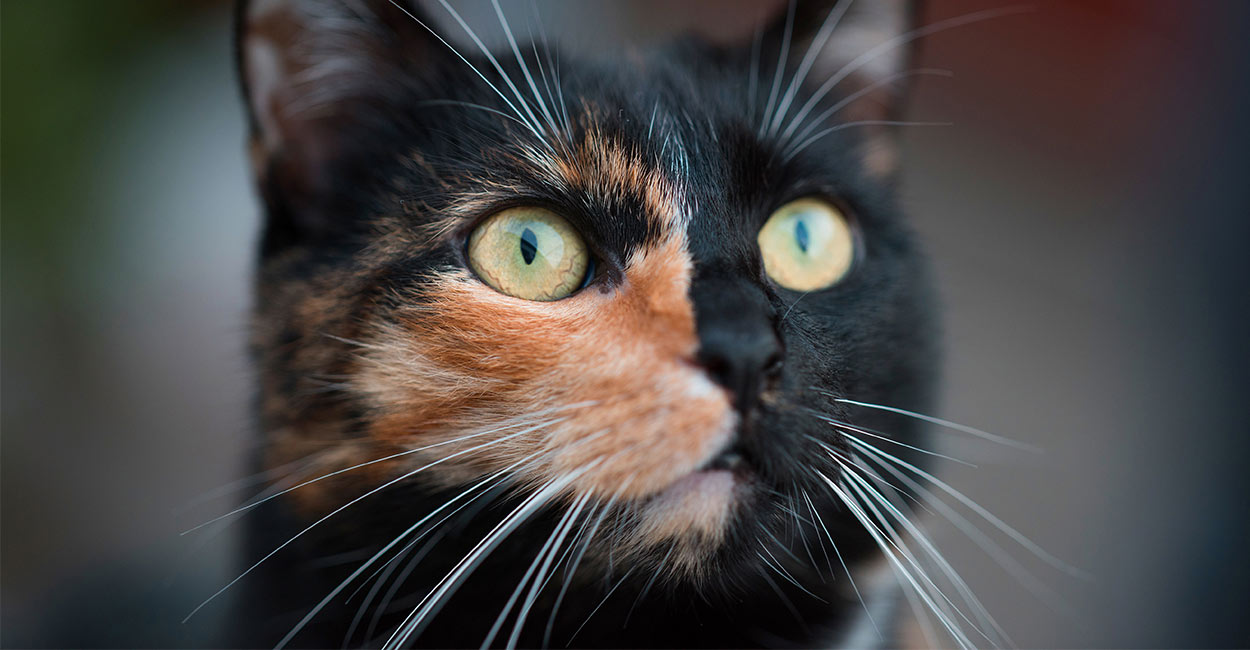 19